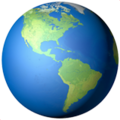 The Atmosphere
Meteorologist Aaron Treadway
National Weather Service Austin/San Antonio
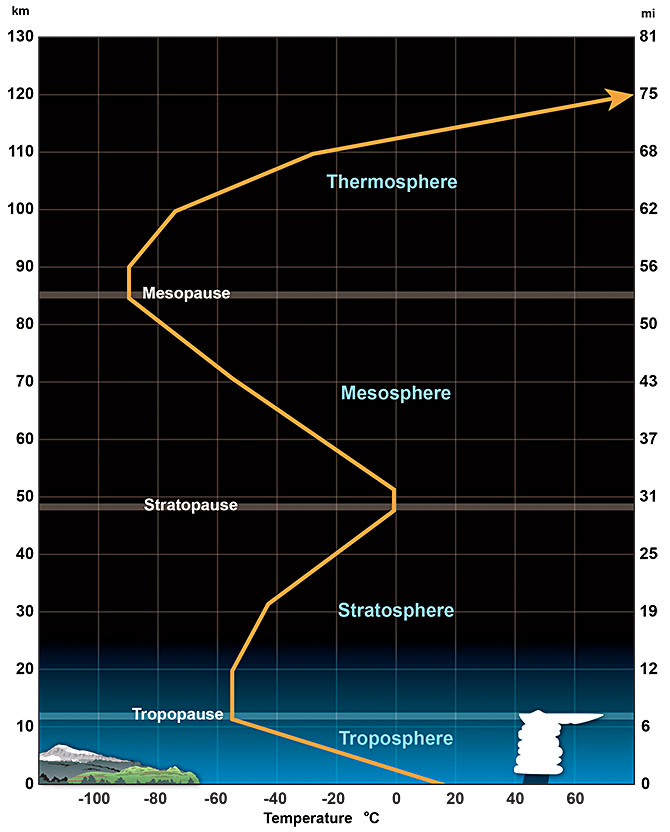 Layers of the Atmosphere
The Troposphere is where all the weather happens! 
Strong updrafts can punch into the lowest part of the Stratosphere

Temperature decreases/increases in each later
Warms in Stratosphere due to Ozone
Increases in Thermosphere due to radiation
Composition ofThe Atmosphere
Mostly Nitrogen! 
Dilutes the Oxygen, prevents rapid burning at the surface
We need Nitrogen to make proteins

Oxygen

Argon and Carbon Dioxide

Water Vapor! ~ 4% of the total volume
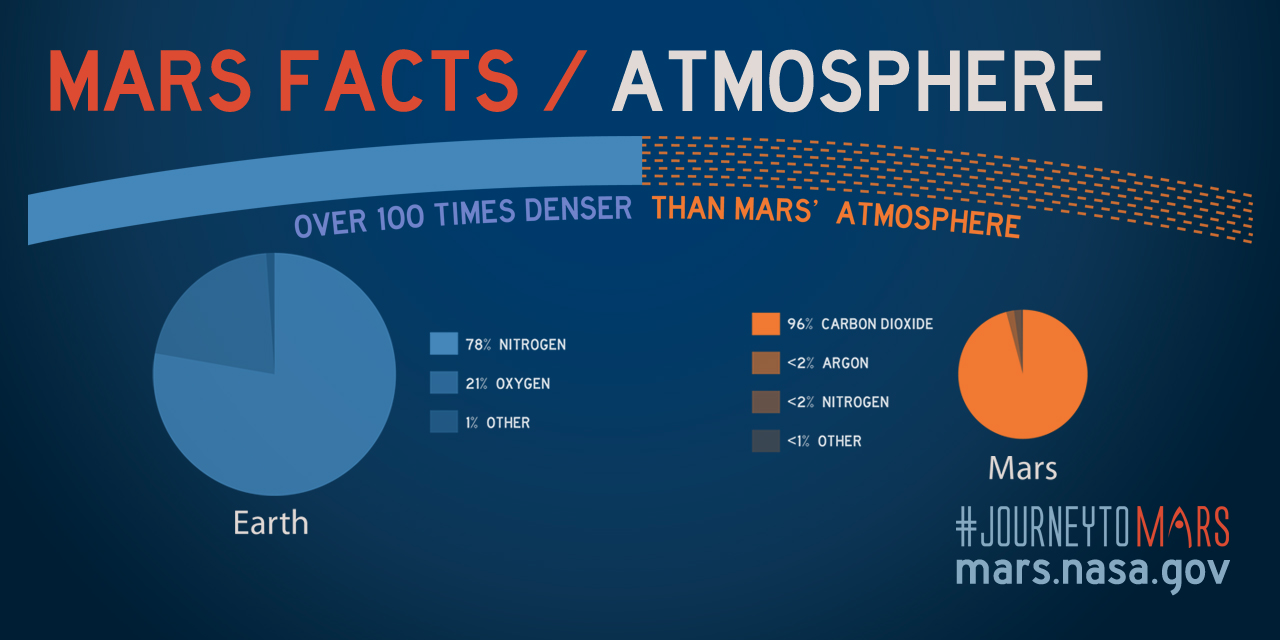 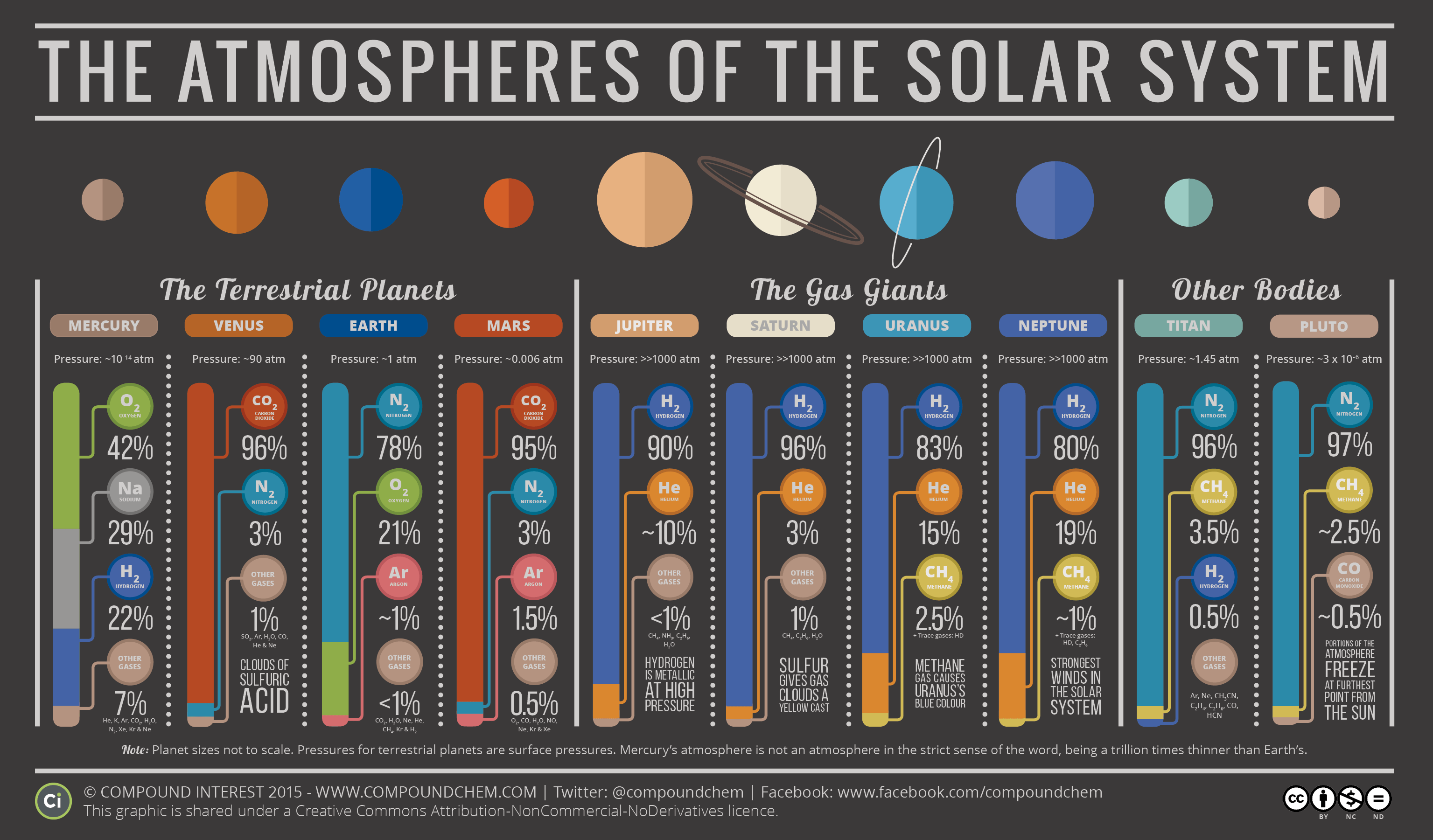